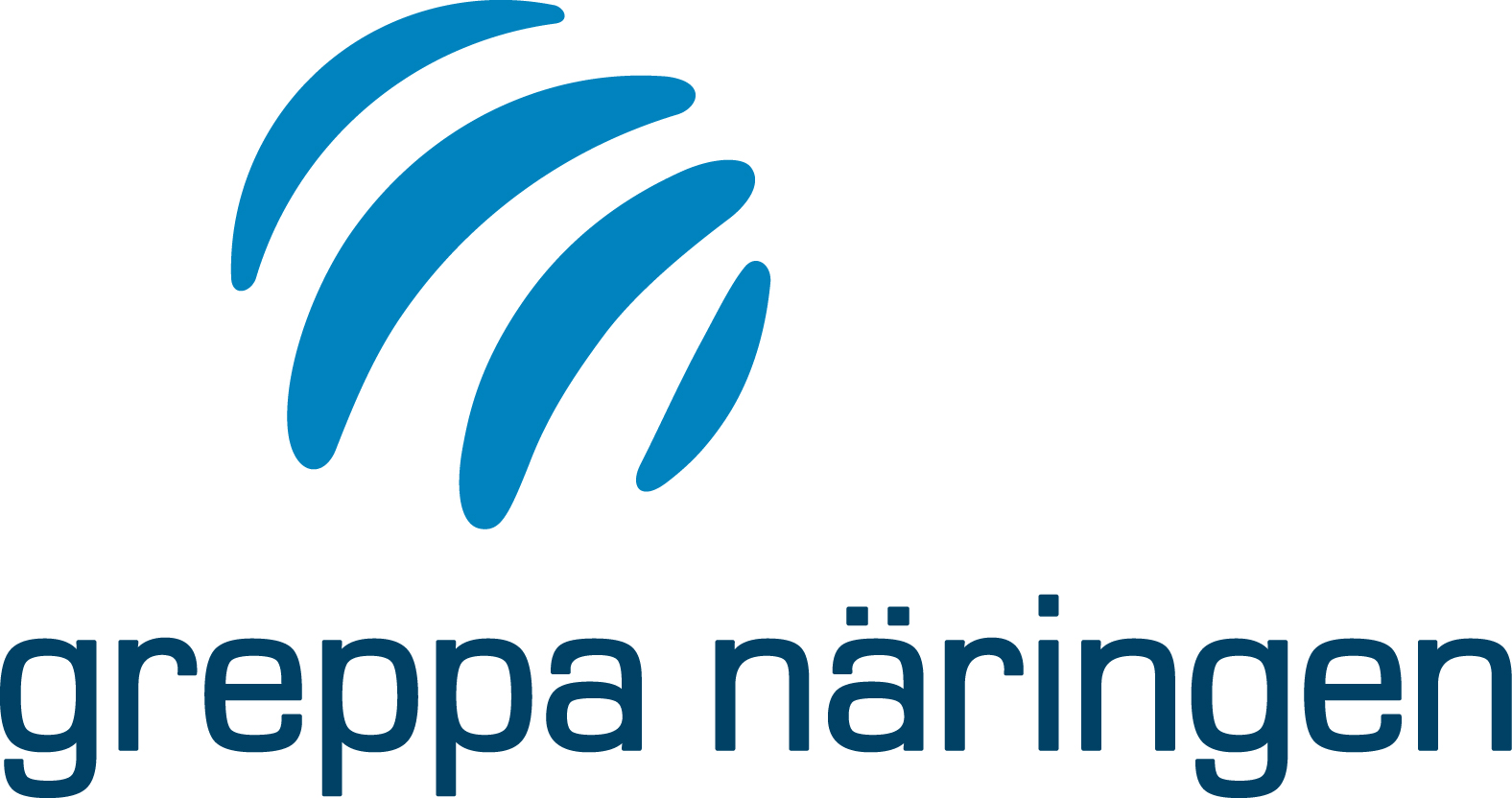 Produktion av ägg, nötkött och dikalvGrundkurs energirådgivare 2023
Helena Olsson Hägg
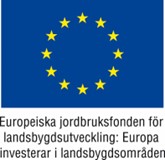 Äggproduktion
Ur skriften Energinyckeltal i äggproduktion
Äggproduktion
[Speaker Notes: Två nyare eko-ägg gårdar]
Äggproduktion
Ur skriften Energinyckeltal i äggproduktion
Äggproduktion
Foderskruvar
Ventilationsfläktar
Gödselmattor o band
Tryckare
Lysrör o LEDslang
Uppvärmn personal o packrum
Äggband, äggtvätt, packmaskin
[Speaker Notes: Även redesluckor
Foderskruvar många 0,37- 1,1 kW
Detta är inte ett medel utan en KRAVägg jag varit på
I kulvert, elmotor med skruv eller hydraulisk utgödsling]
Utgödsling för ströbädd
Ägginsamling och packning
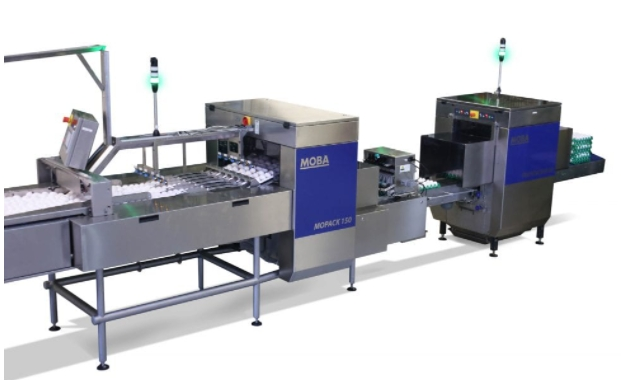 Ägginsamling och packning
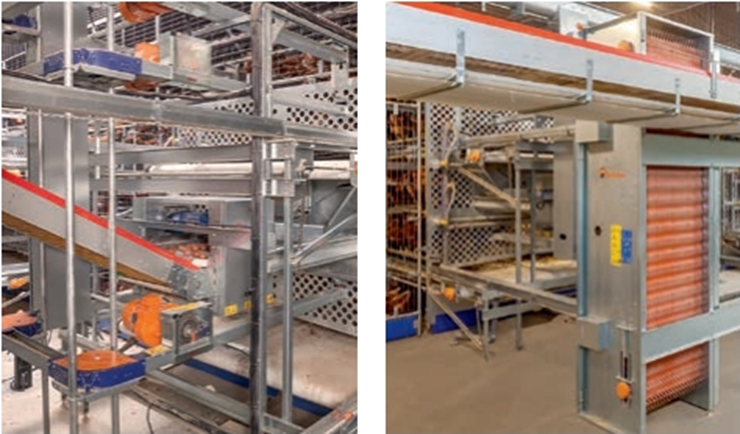 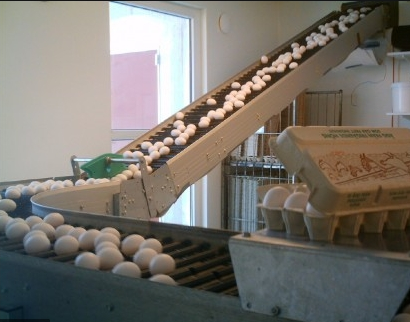 Utfodring
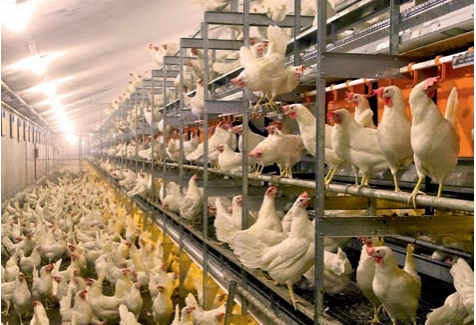 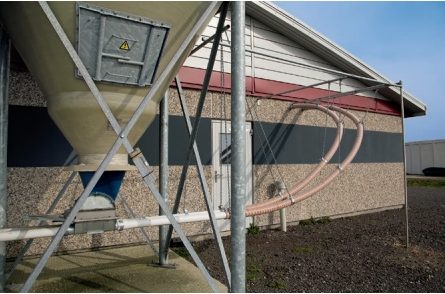 [Speaker Notes: Tänkt på att kolla om ni får komma in i stallarna]
Nötkött
[Speaker Notes: Vänstra bilden är naturlig ventilation
Högra bilden är tidigare mjölkkostall]
Dikor
[Speaker Notes: Vänstra bilden är Häckenstad, utfodring el är elpatron varmvatten cirk system
Högra bilden är Vinö, övrigt drivmedel är transport av djur]